Was ist das Kreuz?
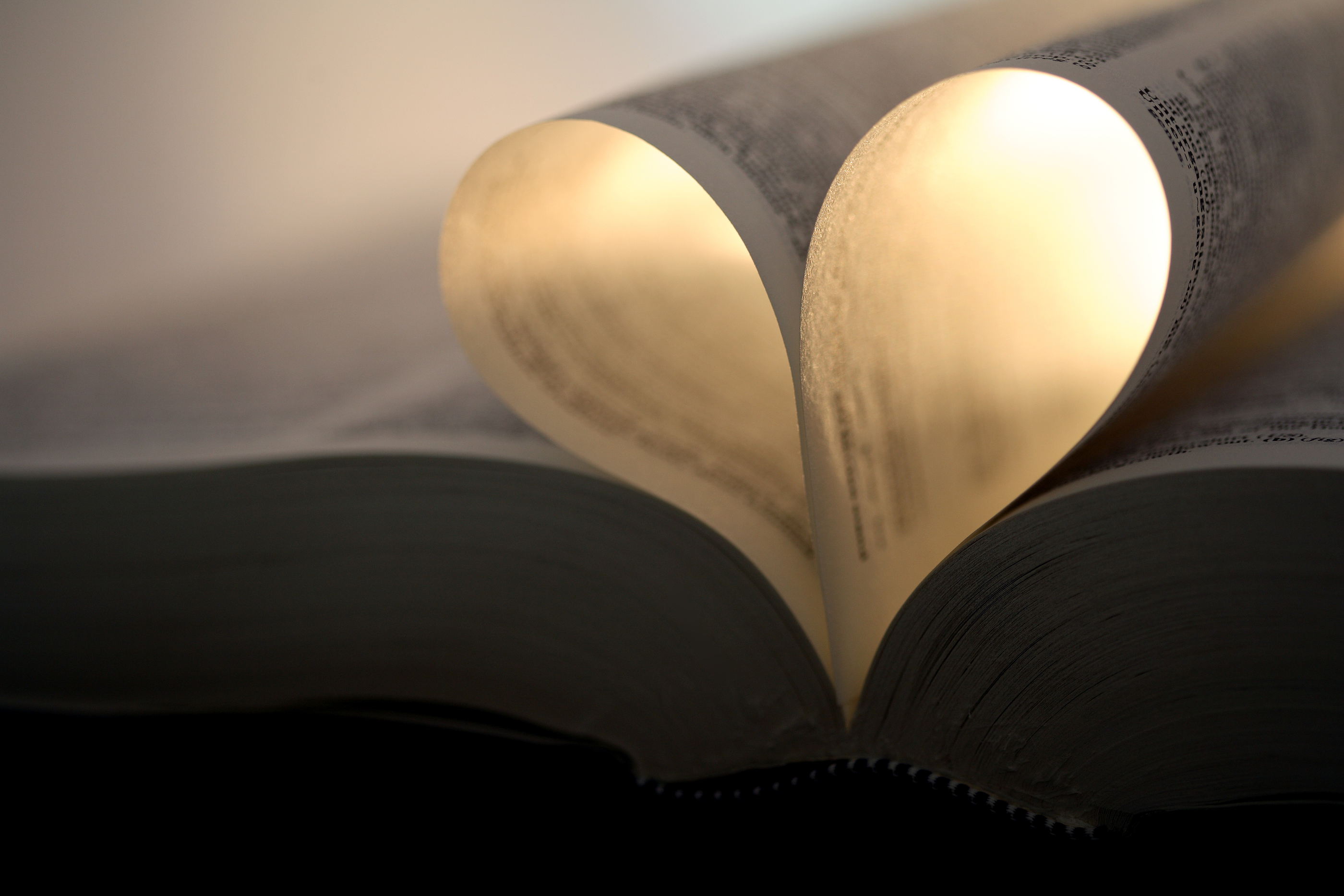 Weißt du, was das Kreuz ist?
Was aber die Götzenopfer angeht, so wissen wir: Wir alle haben Erkenntnis. Die Erkenntnis bläht auf, die Liebe aber erbaut. Wenn aber jemand meint, etwas zu wissen, der hat noch nichts so erkannt, wie man erkennen soll. (1 Kor 8,1.2)

Denn Meine Gedanken sind nicht eure Gedanken, und eure Wege sind nicht Meine Wege, spricht der Herr; sondern so hoch der Himmel über der Erde ist, so viel höher sind Meine Wege als eure Wege und Meine Gedanken als eure Gedanken. (Jes 55,8.9)
Die menschliche Definition des Kreuzes
„Im Christentum ist das Kreuz der Schnittpunkt von Gottes Liebe und Seiner Gerechtigkeit. Jesus Christus ist das Lamm Gottes, das die Sünde der Welt wegnimmt (Joh 1,29).

Gott, der Vater, hat Seinen einzigen Sohn in die Welt gesandt, damit Er Menschengestalt annimmt und der Retter Seines Volkes wird. Von einer Jungfrau geboren, entging Jesus dem Fluch des Sündenfalls, der alle anderen Menschen befällt. Als sündloser Sohn Gottes konnte Er das von Gott geforderte makellose Opfer darbringen. Gottes Gerechtigkeit verlangte Gericht und Strafe für die Sünde; Gottes Liebe bewog Ihn, Seinen einzigen Sohn als Versöhnung für die Sünde zu senden.” https://www.gotquestions.org/meaning-of-the-cross.html
Die menschliche Definition des Kreuzes
Die Bedeutung dessen, was am Kreuz geschah, kann gar nicht hoch genug eingeschätzt werden. Am Kreuz hat Jesus mit meiner Sünde abgeschlossen, meine Schuld getilgt und mich zum Leben befreit.
https://www.christianity.com/wiki/jesus-christ/what-is-the-significance-of-the-cross.html

In Christus allein, der Fleisch annahm
Die Fülle Gottes im hilflosen Baby
Diese Gabe der Liebe und der Gerechtigkeit
Verschmäht von denen, für die Er gekommen war.Bis, als Jesus am Kreuz gestorben istder Zorn Gottes befriedigt wurdeDa jede Sünde auf Ihn gelegt wurdeHier in dem Tod Christi lebe ich.
(Aus dem englischen Lied: In Christ Alone)
Die menschliche Definition des Kreuzes
Das Kreuz ist ein einmaliges Ereignis.
Das Kreuz befriedigt Gottes Gerechtigkeit für die Sünde.
Das Kreuz offenbart die Liebe Gottes, der Seinen Sohn für uns in den Tod gab, indem Er unseren Platz im Tod einnahm.
Zeitdauer des Kreuzes
Etwas unter 24 Stunden
Gnade, Zärtlichkeit und väterliche Liebe sieht man mit Heiligkeit, Gerechtigkeit und Macht vereint. GK651
Jesu Definition des Kreuzes
Da sprach Jesus zu Seinen Jüngern: Wenn jemand Mir nachkommen will, so verleugne er sich selbst und nehme sein Kreuz auf sich und folge Mir nach! Denn wer sein Leben retten will, der wird es verlieren; wer aber sein Leben verliert um Meinetwillen, der wird es finden.     (Matt 16,24.25)
Und wer nicht sein Kreuz trägt und Mir nachkommt, der kann nicht Mein Jünger sein. (Luk 14,27)

Selbstverleugnung und Selbstaufopferung um des Herrn willen
Paulus’ Definition des Kreuzes
Ich bin mit Christus gekreuzigt; und nun lebe ich, aber nicht mehr ich, sondern Christus lebt in mir. Was ich aber jetzt im Fleisch lebe, das lebe ich im Glauben an den Sohn Gottes, der mich geliebt und sich selbst für mich hingegeben hat. (Gal 2,20)
Von mir aber sei es ferne, mich zu rühmen, als nur des Kreuzes unseres Herrn Jesus Christus, durch das mir die Welt gekreuzigt ist und ich der Welt. (Gal 6,14)
… und in Seiner äußeren Erscheinung als ein Mensch erfunden, erniedrigte Er sich selbst und wurde gehorsam bis zum Tod, ja bis zum Tod am Kreuz. (Phil 2,8) 
Selbstverleugnung und Selbstaufopferung um des Herrn willen zu jeder Zeit
Er machte Frieden durch das Kreuz
… und durch Ihn alles mit sich selbst zu versöhnen, indem Er Frieden machte durch das Blut Seines Kreuzes – durch Ihn, sowohl was auf Erden als auch was im Himmel ist. Auch euch, die ihr einst entfremdet und feindlich gesinnt wart in den bösen Werken, hat Er jetzt versöhnt.  (Kol 1,20.21)

Das Ereignis am Kreuz war notwendig, um uns mit Gott zu versöhnen, nicht Gott mit uns. Er war nicht von uns entfremdet. Wir waren von Ihm entfremdet und brauchten das Blut des Kreuzes, um uns mit Ihm zu versöhnen.
Gott braucht keine Besänftigung
„Aber“, wird jemand sagen, „ihr habt die Versöhnung ganz auf die Seite der Menschen gestellt; ich bin immer gelehrt worden, dass der Tod Christi Gott mit den Menschen versöhnt hat; dass Christus gestorben ist, um Gottes Gerechtigkeit zu befriedigen und Ihn zu besänftigen.“ Nun, wir haben die Frage der Versöhnung genau dort gelassen, wo die Heilige Schrift sie hingestellt hat; und obwohl sie viel über die Notwendigkeit zu sagen hat, dass der Mensch mit Gott versöhnt werden muss, deutet sie nicht ein einziges Mal auf so etwas hin wie die Notwendigkeit, dass Gott mit dem Menschen versöhnt werden muss. Die Notwendigkeit einer solchen Sache anzudeuten, ist eine schwere Anklage gegen den Charakter Gottes. Die Idee ist vom Papsttum in die christliche Kirche gekommen, welches sie seinerseits aus dem Heidentum mitbrachte, in dem die einzige Vorstellung von Gott die eines Wesens war, dessen Zorn durch ein Opfer besänftigt werden musste. 
(E.J. Waggoner, Present Truth UK, September 21, 1893, page 386.7)
Das Kreuz ist eine Offenbarung von Gottes Pein
Wer überlegt, was die Beschleunigung oder die Behinderung der Evangeliumsverkündigung wohl für Folgen haben könnte, tut dies meist im Hinblick auf die Welt und sich selbst. Wenige denken dabei an Gott, wenige sind des Schmerzes eingedenk, den die Sünde unserem Schöpfer verursacht hat. Der ganze Himmel durchlitt Christi Todeskampf, aber Sein Leiden begann und endete nicht mit Seiner Offenbarung in Menschengestalt. Das Kreuz enthüllt unseren stumpfen Sinnen die Pein, die die Sünde schon seit ihrem Aufkommen dem Herzen Gottes bereitet hat. Jedes Abweichen vom Recht, jede grausame Tat, jedes Versagen der Menschheit beim Erstreben des von Gott gesetzten Zieles bereitet Ihm Kummer. 
{Ez54 241.1}
Der Vater fühlt bei allem mit
Unsere Welt ist ein großes Krankenlager, sie bietet ein Bild des Elends, das wir nicht in unsere Gedankenwelt aufzunehmen wagen. Sähen wir sie so, wie sie wirklich ist, dann wäre die Belastung zu schrecklich. Doch Gott fühlt bei allem mit. {Ez54 242.1} 
Jesus versichert Seinen Jüngern das Mitgefühl Gottes mit ihnen in ihren Nöten und Schwächen. Kein Seufzer wird gehaucht, kein Schmerz empfunden, kein Kummer durchdringt die Seele, dessen Pochen nicht bis zum Herzen des Vaters pulsiert. {DA 356.2}
Wie gewaltig ist das Kreuz?
Ende der 1000 Jahre
Es umfasst mehr als 7000 Jahre
Das Kreuz offenbart unseren abgestumpften Sinnen, welchen Schmerz die Sünde und ihre Folgen dem Herzen Gottes schon lange zuvor zugefügt hatten. {ERZ 263.1} 
Und alle, die auf der Erde wohnen, werden es anbeten, deren Namen nicht geschrieben stehen im Buch des Lebens des Lammes, das geschlachtet worden ist, von Grundlegung der Welt an. (Off 13,8)
Das Ausmaß des Kreuzes
„Auch die, welche Ihn durchstochen haben.“ Diese Worte gelten nicht nur für die Menschen, die Christus durchbohrten, als Er am Kreuz von Golgatha hing, sondern auch für diejenigen, die Ihn heute durch böses Reden und falsches Handeln durchbohren. Täglich erleidet Er die Qualen der Kreuzigung. Täglich durchbohren Ihn Männer und Frauen, weil sie Ihn entehren, indem sie sich weigern, Seinen Willen zu tun.  {ST, 28. Januar 1903 par. 8}
Wie Satan das Kreuz verdeckt
Etwas unter 24 Stunden
Die obige Verkündigung des Kreuzes verdeckt die untere:
Umfasst mehr als 7000 Jahre
Ende der 1000 Jahre
Wie Satan das Evangelium zerteilt
Die zwei Bündnisse sind zwei Zeitabschnitte, einer des Gesetzes, der andere der Gnade
Neuer Bund
Alter Bund
In Wahrheit: Die zwei Bündnisse sind zwei Herzenszustände, der eine geprägt von den Verheißungen des Menschen, der andere  geprägt von den Verheißungen Gottes.
Ende der 1000 Jahre
Und ich sah einen anderen Engel inmitten des Himmels fliegen, der hatte ein ewiges Evangelium zu verkündigen. Off 14,6
Der Ursprung des Kreuzes
Vor seiner Rebellion war Satan im Himmel ein hoher und erhabener Engel, der dem lieben Sohn Gottes in der Ehre am nächsten stand. Sein Antlitz war, wie das der anderen Engel, mild und drückte Glück aus. Seine Stirn war hoch und breit und zeugte von einem starken Intellekt. Seine Gestalt war vollkommen, seine Haltung edel und majestätisch. Ein besonderes Licht strahlte in seinem Antlitz und leuchtete um ihn herum heller und schöner als um die anderen Engel; doch Jesus, Gottes lieber Sohn, hatte den Vorrang vor der ganzen Engelschar. Er war eins mit dem Vater, bevor die Engel geschaffen wurden. Satan war neidisch auf Christus und übernahm allmählich das Kommando, das allein Christus zustand. {1SP 17.1}
Der Ursprung des Kreuzes
Der große Schöpfer versammelte die Bewohner des Himmels, um in der Gegenwart aller Engel Seinen Sohn in einer besonderen Weise zu ehren. Der Sohn wurde neben den Vater auf den Thron gesetzt und das Heer der heiligen Engel Gottes scharte sich um den Thron. Dann gab der Vater bekannt, daß Er bestimmt habe, daß Sein Sohn Ihm gleich sein soll, so daß die Gegenwart des Sohnes gleichbedeutend sein würde mit der Gegenwart Gottes. Das Wort des Sohnes galt ebenso viel wie das Wort des Vaters, und man mußte Ihm genauso gehorchen. Seinen Sohn hatte Er mit der Vollmacht ausgestattet, den himmlischen Heerscharen zu befehlen. Vor allem sollte Sein Sohn in Verbindung mit Ihm selbst an der geplanten Schöpfung der Erde und aller Lebewesen, die auf der Erde existieren sollten, mitwirken. Sein Sohn würde Seinen Willen und Seine Absichten ausführen, aber Er würde nichts aus sich selbst heraus tun. Der Wille des Vaters würde sich in Ihm erfüllen.  {1SP 17.2}
Der Ursprung des Kreuzes
Satan war neidisch und eifersüchtig auf Jesus Christus. Doch als sich alle Engel vor Jesus verneigten, um Seine Oberhoheit, Seine hohe Autorität und Seine rechtmäßige Herrschaft anzuerkennen, verneigte sich Satan mit ihnen; aber sein Herz war von Neid und Hass erfüllt. Christus war in die besonderen Ratschlüsse Gottes bezüglich Seiner Pläne eingeweiht worden, während Satan sie nicht kannte. Er verstand die Absichten Gottes nicht, und es war ihm auch nicht erlaubt, sie zu erfahren. Aber Christus wurde als Herrscher des Himmels anerkannt, Seine Macht und Autorität sollte die gleiche sein wie die von Gott selbst. Satan glaubte, er sei selbst ein Günstling im Himmel unter den Engeln. Er war hoch erhoben worden, aber das rief in ihm keine Dankbarkeit und kein Lob für seinen Schöpfer hervor. Er strebte nach der Würde von Gott selbst. Er rühmte sich seiner Erhabenheit. Er wusste, dass er von den Engeln geehrt wurde. Er hatte eine besondere Mission zu erfüllen. Er war in der Nähe des großen Schöpfers gewesen, und die unaufhörlichen Strahlen des herrlichen Lichts, das den ewigen Gott einhüllte, hatten besonders auf ihn geschienen. Satan dachte daran, wie die Engel seinem Befehl mit erfreulicher Bereitwilligkeit gehorcht hatten. War sein Gewand nicht leuchtend und wunderschön? Warum sollte Christus so vor ihm selbst geehrt werden? {1SP 18.1}
Der Ursprung des Kreuzes
Er [Satan] verließ die unmittelbare Gegenwart des Vaters, unzufrieden und von Neid gegen Jesus Christus erfüllt. Er verbarg seine wahren Absichten und versammelte die Heerscharen der Engel. Er stellte sein Anliegen vor, welches er selbst war. Wie ein Gekränkter erzählte er von der Bevorzugung, die Gott Jesus gegeben hatte, während er selbst vernachlässigt wurde. Er sagte ihnen, dass von nun an alle süße Freiheit, die die Engel genossen hatten, zu Ende sei. Denn war nicht ein Herrscher über sie eingesetzt worden, dem sie von nun an ehrerbietig dienen mussten? Er erklärte ihnen, dass er sie zusammengerufen habe, um ihnen zu versichern, dass er sich diesen Eingriff in seine und ihre Rechte nicht länger gefallen lassen werde; dass er sich nie wieder vor Christus beugen werde; dass er sich selbst die Ehre nehmen werde, die ihm hätte zuteil werden sollen, und dass er der Befehlshaber [Gott] aller sein werde, die sich ihm unterwerfen und seiner Stimme gehorchen würden. {1SP 18.2}
Hass führt zu Gewalt und Mord
Jeder, der seinen Bruder haßt, ist ein Mörder; und ihr wißt, daß kein Mörder ewiges Leben bleibend in sich hat. (1.Joh 3,15) 

Durch die Größe deines Handels wurde dein Inneres mit Gewalttat erfüllt, und du sündigtest; ... (Hes 28,16 Elberfelder)

Ihr seid von dem Vater, dem Teufel, und nach eures Vaters Lust wollt ihr tun. Der ist ein Mörder von Anfang und ist nicht bestanden in der Wahrheit; denn die Wahrheit ist nicht in ihm. Wenn er die Lüge redet, so redet er von seinem Eigenen; denn er ist ein Lügner und ein Vater derselben. (Joh 8,44 Luther)
Der Ursprung des Kreuzes
Zu Beginn des großen Kampfes hatte Satan erklärt, daß Gottes Gesetz nicht gehalten werden könne, daß Gerechtigkeit und Barmherzigkeit unvereinbar seien und daß es, sollte das Gesetz übertreten werden, für den Sünder unmöglich sei, Vergebung zu erlangen. Jede Sünde müsse bestraft werden, forderte Satan, und wenn Gott die Strafe erlassen würde, wäre Er kein Gott der Wahrheit und Gerechtigkeit. So oft die Menschen Gottes Gebote verletzten und dem göttlichen Willen trotzten, triumphierte Satan. Er behauptete jedesmal, es sei nun erwiesen, daß man das Gesetz nicht halten und daß den Menschen nicht vergeben werden könne. Weil er nach seiner Empörung aus dem Himmel ausgestoßen worden war, forderte er, daß auch das Menschengeschlecht von der Gunst Gottes ausgeschlossen sein sollte. Gott könne nicht gerecht sein und zugleich einem Sünder Gnade erweisen. {LJ 763.1}
Satans Thron der gefälschten Gerechtigkeit
Satans verurteilende Haltung führte ihn zur Erstellung einer Theorie über die Gerechtigkeit, die mit Gnade unvereinbar ist. Er behauptete, Gottes Sprecher und Bevollmächtigter zu sein und erklärte seine Entscheidungen deshalb für gerecht, rein und irrtumsfrei. So setzte er sich auf den Richterstuhl und erklärte seine Urteile für unfehlbar. Hier wirkte seine unbarmherzige Gerechtigkeit, die Gott verabscheut, weil sie ein Zerrbild der wahren Gerechtigkeit ist. {CS 5.4}
Satans Niedergang
1. Satan wurde eifersüchtig auf Christus und begann, Ihn zu hassen. 
2. Satan war wütend auf Gott, weil Er Seinen Sohn mit sich gleichgestellt hatte.
3. Der Sohn Gottes war ein Ärgernis für Satan, und die einzige Möglichkeit für Gott, Satans Gerechtigkeit zu befriedigen, bestand darin, Seinen Sohn zu töten. So würde Satan besänftigt und sein Zorn gestillt werden.  
4. Indem wir glauben, dass Gott den Tod des Sohnes Gottes brauchte, um zufriedengestellt zu sein, spiegeln wir unbewusst die Gedanken Satans wider und projizieren Satans Gedanken auf Gott und beten sie an. 
„Die Gerechtigkeit stieg von ihrem erhabenen Thron und näherte sich mit allen Armeen des Himmels dem Kreuz. Dort sah sie einen, der Gott gleich war und der die Strafe für alle Ungerechtigkeit und Sünde trug. Mit vollkommener Genugtuung verneigte sich die Gerechtigkeit in Ehrfurcht vor dem Kreuz und sagte: „Es ist genug.“ (MS 94, 1899).  {7BC 936.1}
Die Reihenfolge auf dem Weg zu Satans Kreuz
Eine Ablehnung des eingeborenen Sohnes, der alle Dinge geerbt hat,
was zu einer Ablehnung des Lebens als einer Gabe führte,
was zu einer Theorie der innewohnenden Unsterblichkeit führte,
was zu der Theorie führte, dass Engel keine Gesetze brauchten, die sie regieren,
was Gottes Gesetz willkürlich erscheinen ließ,
was Satan veranlasste zu behaupten, dass Gerechtigkeit und Gnade unvereinbar seien, weil Wesen mit innewohnender Weisheit keine Gnade brauchen - sie haben hinlänglich Weisheit, die sie führt,
was Gott erscheinen ließ, als wäre Er nicht gerecht und gleichzeitig vergebungsbereit,
was Satan veranlasste, den Engeln zu sagen, dass Gott ihnen nicht vergeben würde,
was Satan zu der Forderung veranlasste, dass jede Sünde bestraft werden müsse,
was zu der Vorstellung führte, dass Gerechtigkeit den Tod erforderte,
was bedeutet, dass Gottes Regierung auf Gewalt beruht, nicht auf Liebe, 
was die Tür öffnete für das Prinzip der Versöhnung durch Opfer oder durch stellvertretende Bestrafung für die Übertretung.
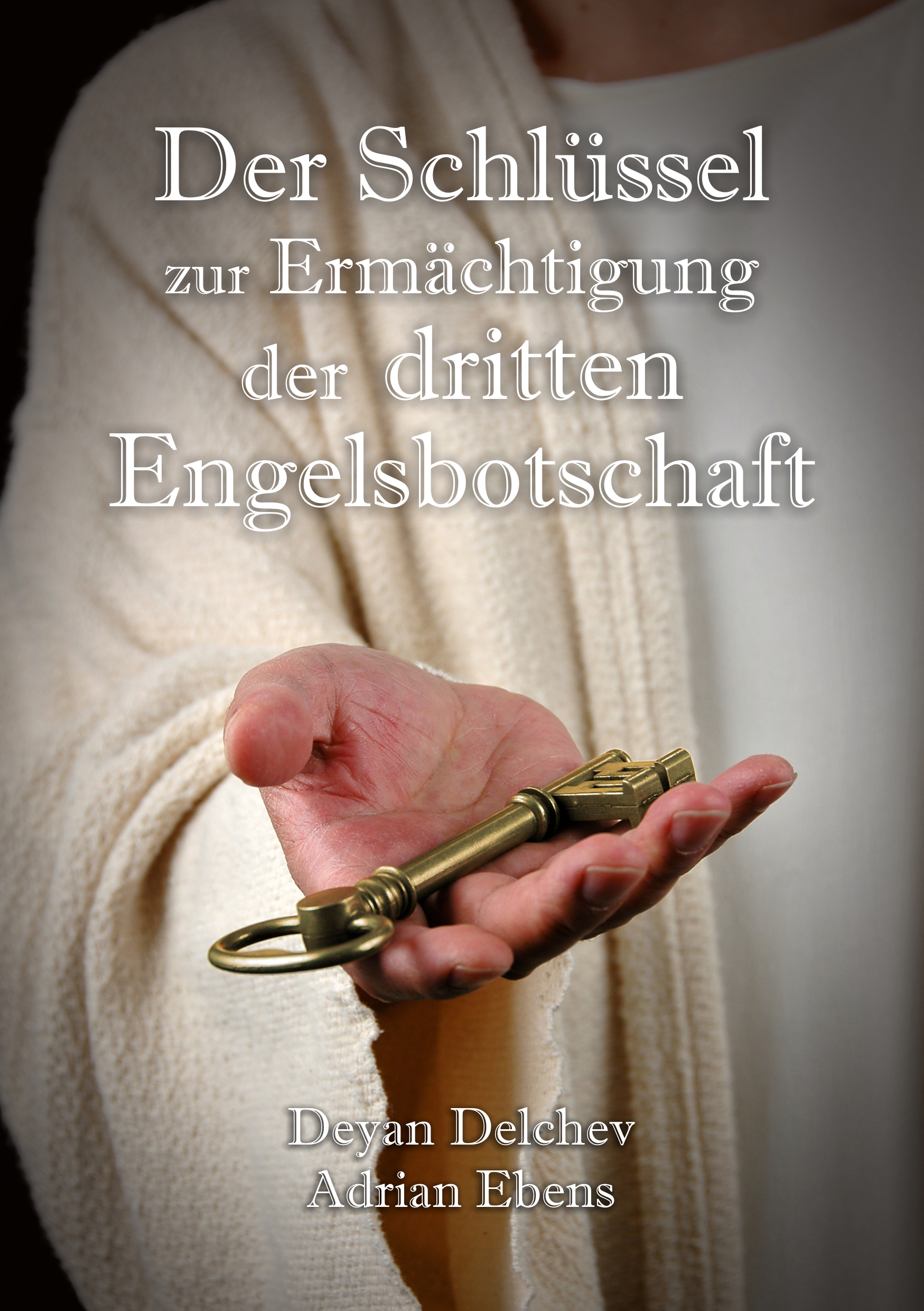 Der Gegensatz
Der Mensch sagt, das Kreuz sei die zufriedengestellte Gerechtigkeit Gottes (Satans Gerechtigkeit)
Die Bibel sagt, dass das Kreuz das verstärkte Leiden Gottes ist.
Der Mensch sagt, dass das Kreuz den Zorn Gottes besänftigt (Satans Zorn).
Die Bibel sagt, dass der Mensch durch das Kreuz mit Gott versöhnt wird. Das bedeutet, dass die Gerechtigkeit des Menschen zufriedengestellt oder besänftigt wird.
Die Erhöhung der Schlange/des Seraphs
Und wie Mose in der Wüste die Schlange erhöhte, so muß der Sohn des Menschen erhöht werden, ... (Joh 3,14)
Und Jahwe sprach zu Mose: Mache dir eine feurige [H8314 brennend] Schlange und tue sie auf eine Stange; und es wird geschehen, jeder, der gebissen ist und sie ansieht, der wird am Leben bleiben. Und Mose machte eine Schlange [H5175] von Erz [Bronze H5178] und tat sie auf die Stange; und es geschah, wenn eine Schlange jemand gebissen hatte, und er schaute auf zu der ehernen [bronzenen] Schlange, so blieb er am Leben. (4.Mo 21,8.9 Elberfelder)
Da flog einer der Seraphim zu mir, und er hielt eine glühende Kohle in seiner Hand, die er mit der Zange vom Altar genommen hatte; und er berührte meinen Mund [damit] und sprach: Siehe, dies hat deine Lippen berührt; deine Schuld ist von dir genommen und deine Sünde gesühnt! (Jes 6,6.7)
Satan entlarvt
Satan [Feuriger, Brennender – Seraph] erkannte, daß ihm seine Maske abgerissen war. Seine Handlungsweise wurde vor den nicht gefallenen Engeln und dem ganzen Himmel offenbar. Er hatte sich selbst als Mörder zu erkennen gegeben. Indem er das Blut des Sohnes Gottes vergoß, begab er sich aller Sympathien der himmlischen Wesen. Fortan war sein Wirken beschränkt. Welche Haltung er auch immer einnehmen würde, er konnte nicht mehr auf die Engel warten, wenn sie von den himmlischen Höfen kamen, und vor ihnen Christi Brüder verklagen, daß sie mit unreinen, sündenbefleckten Kleidern angetan seien. Das letzte Band der Zuneigung zwischen der himmlischen Welt und Satan war zerrissen. {LJ 762.3}
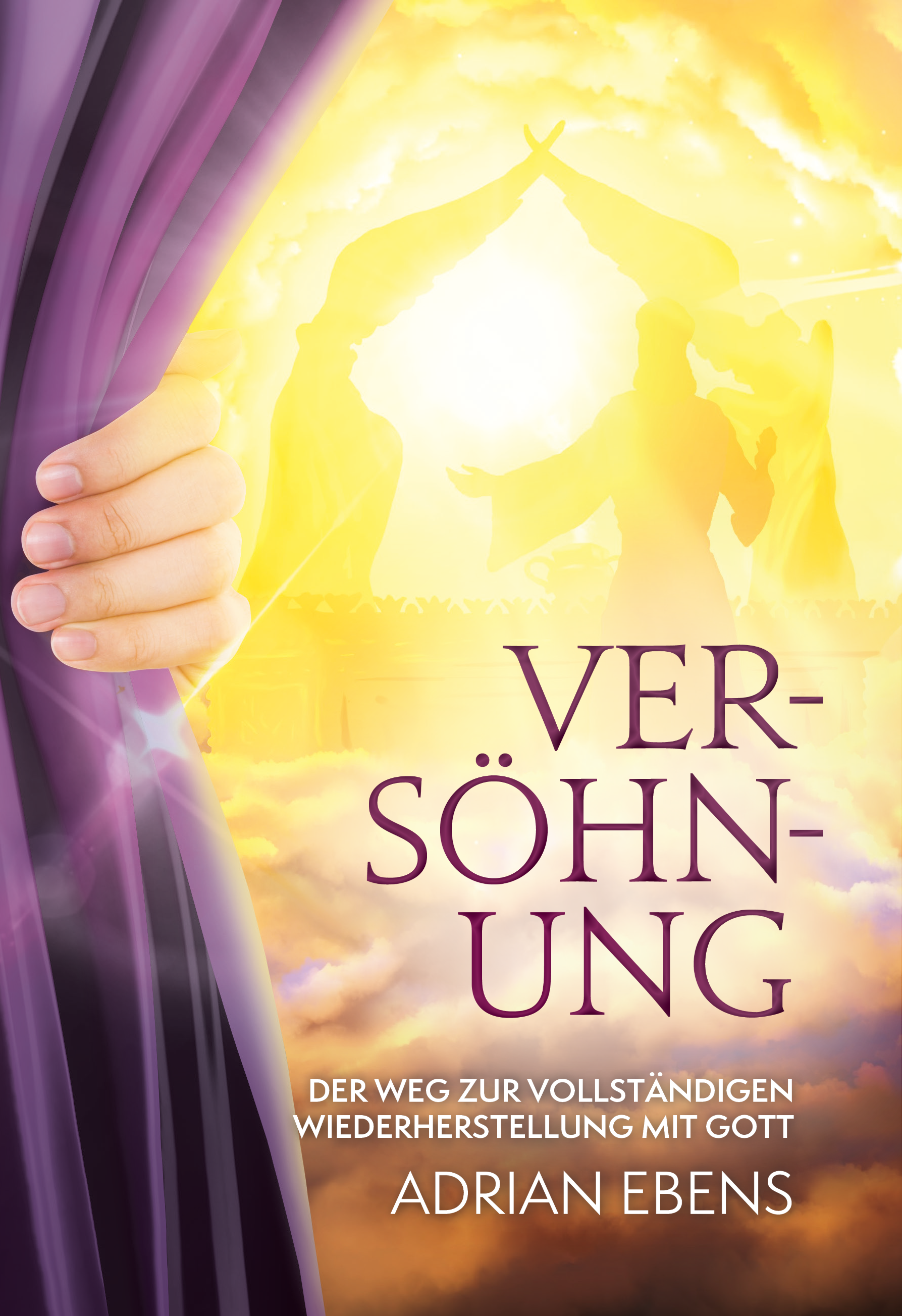 Weitere Lese-Empfehlung
“Versöhnung” Kapitel 7verfügbar auf:
maranathamedia.de
vaterderliebe.de
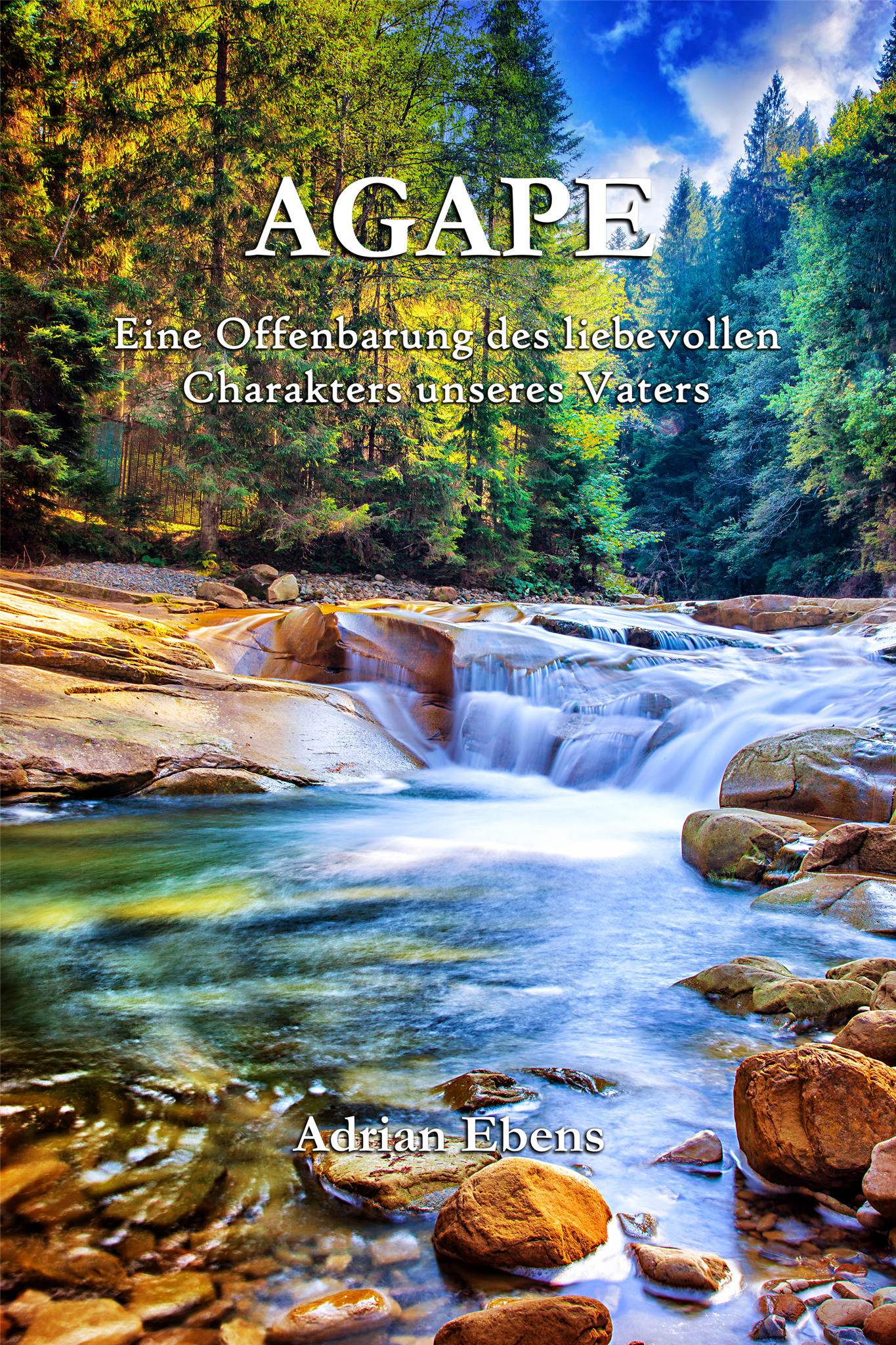 Weitere Lese-Empfehlung
“Agape” Kapitel 19 und 20 verfügbar auf:
maranathamedia.de
vaterderliebe.de